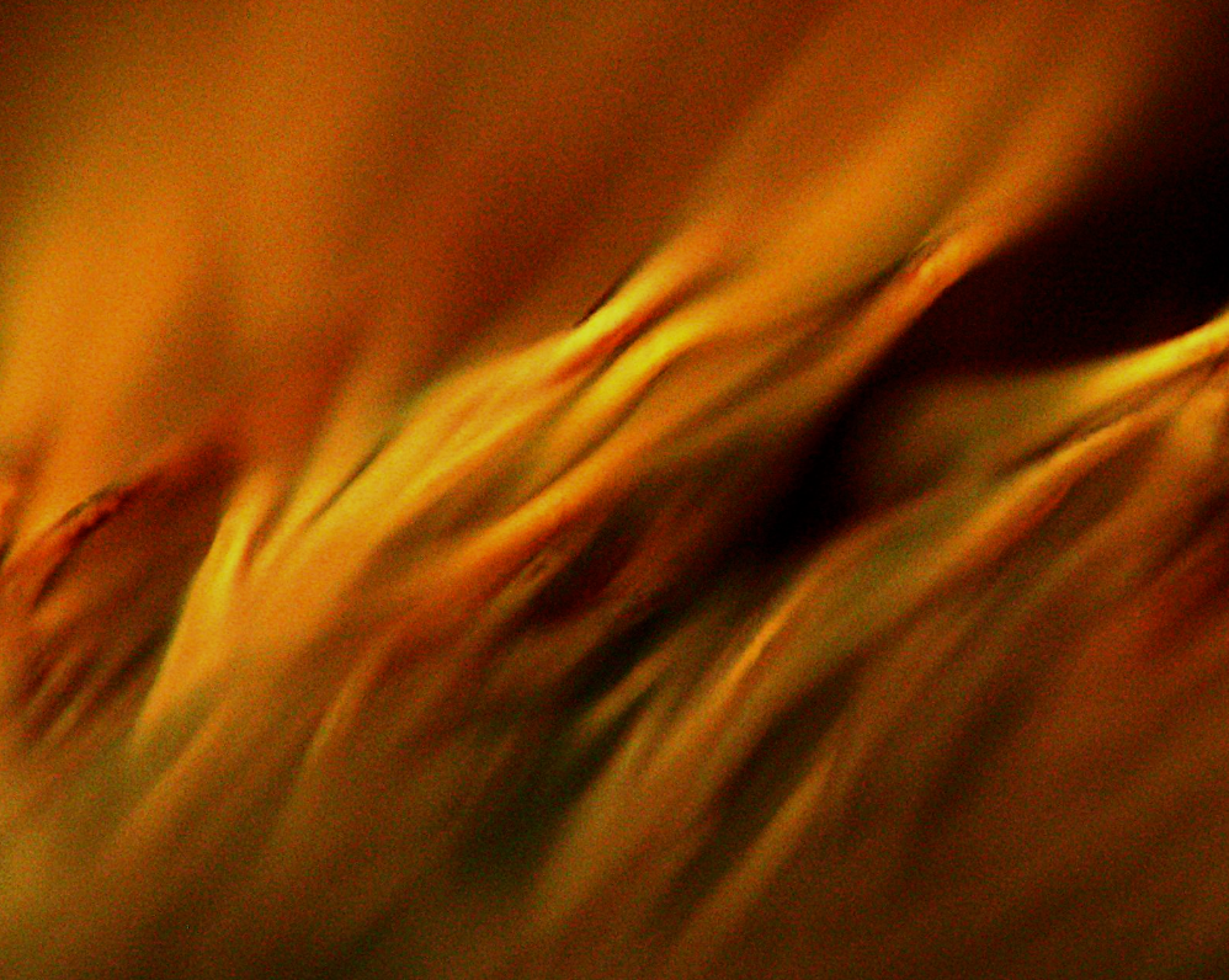 如何预备迎接大复兴
房正豪牧師
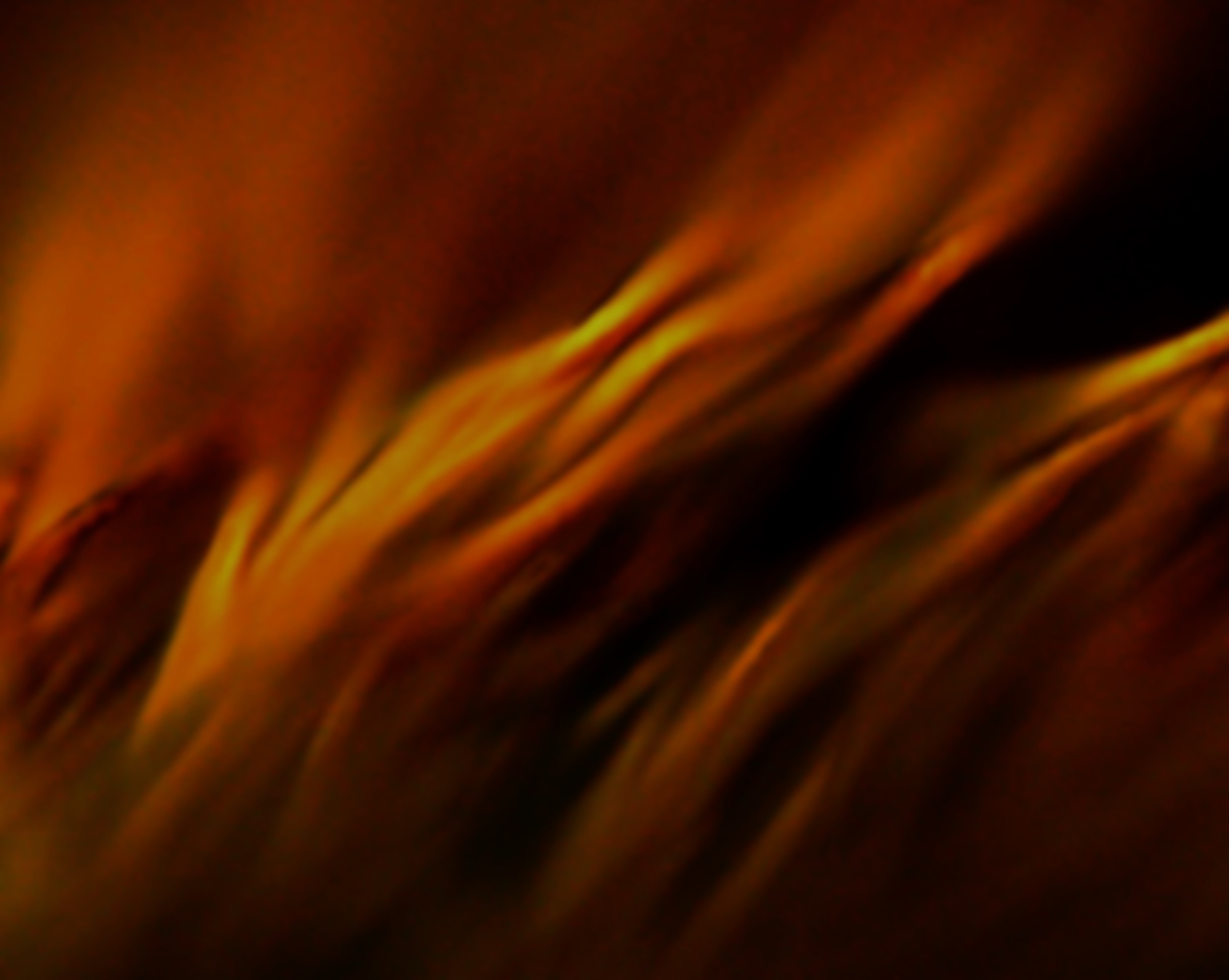 使徒行傳  2
37 众人听见这话，觉得扎心，就对彼得和其余的使徒说：“弟兄们，我们当怎样行？”
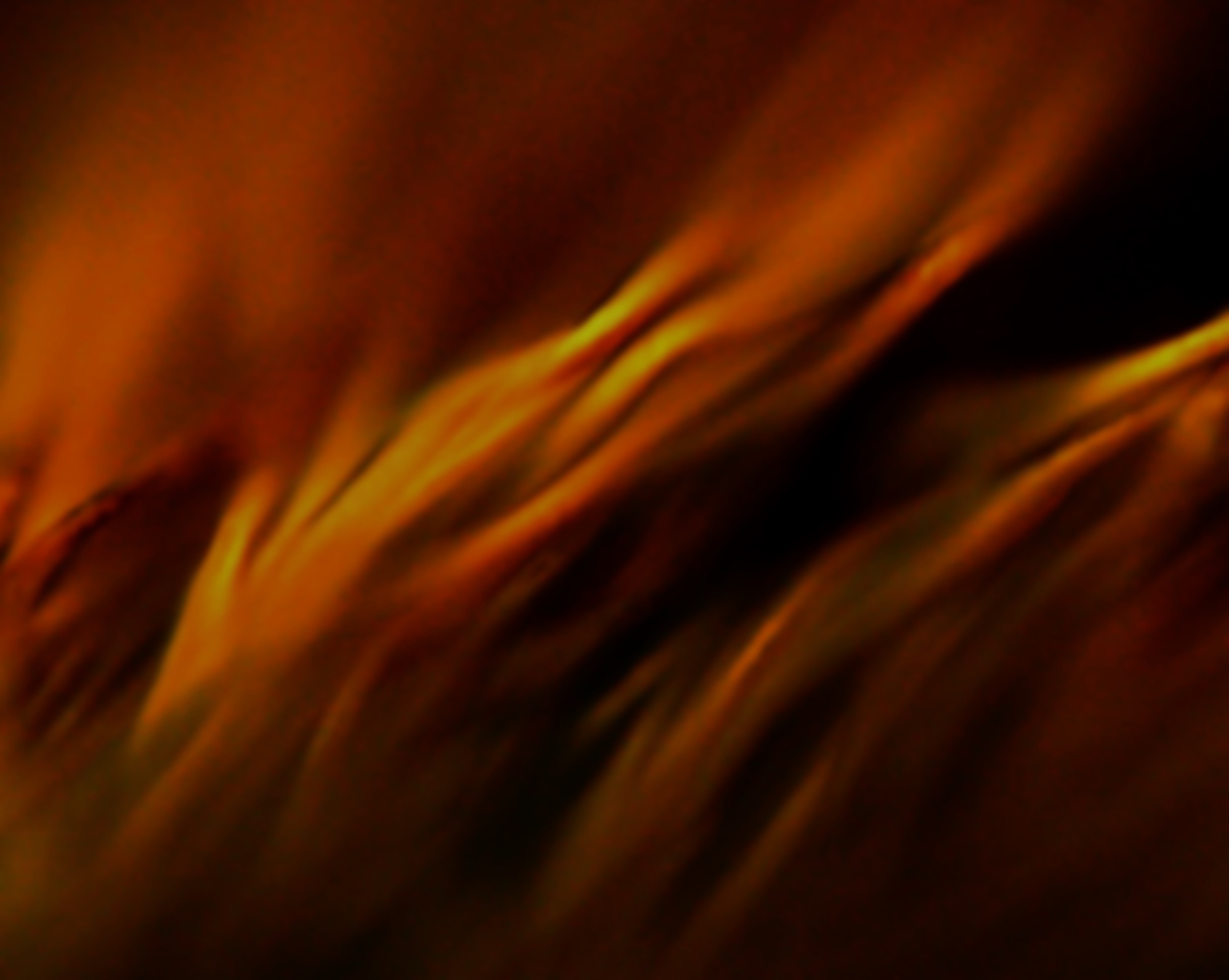 使徒行傳  2
42 都恒心遵守使徒的教训，彼此交接、掰饼、祈祷。
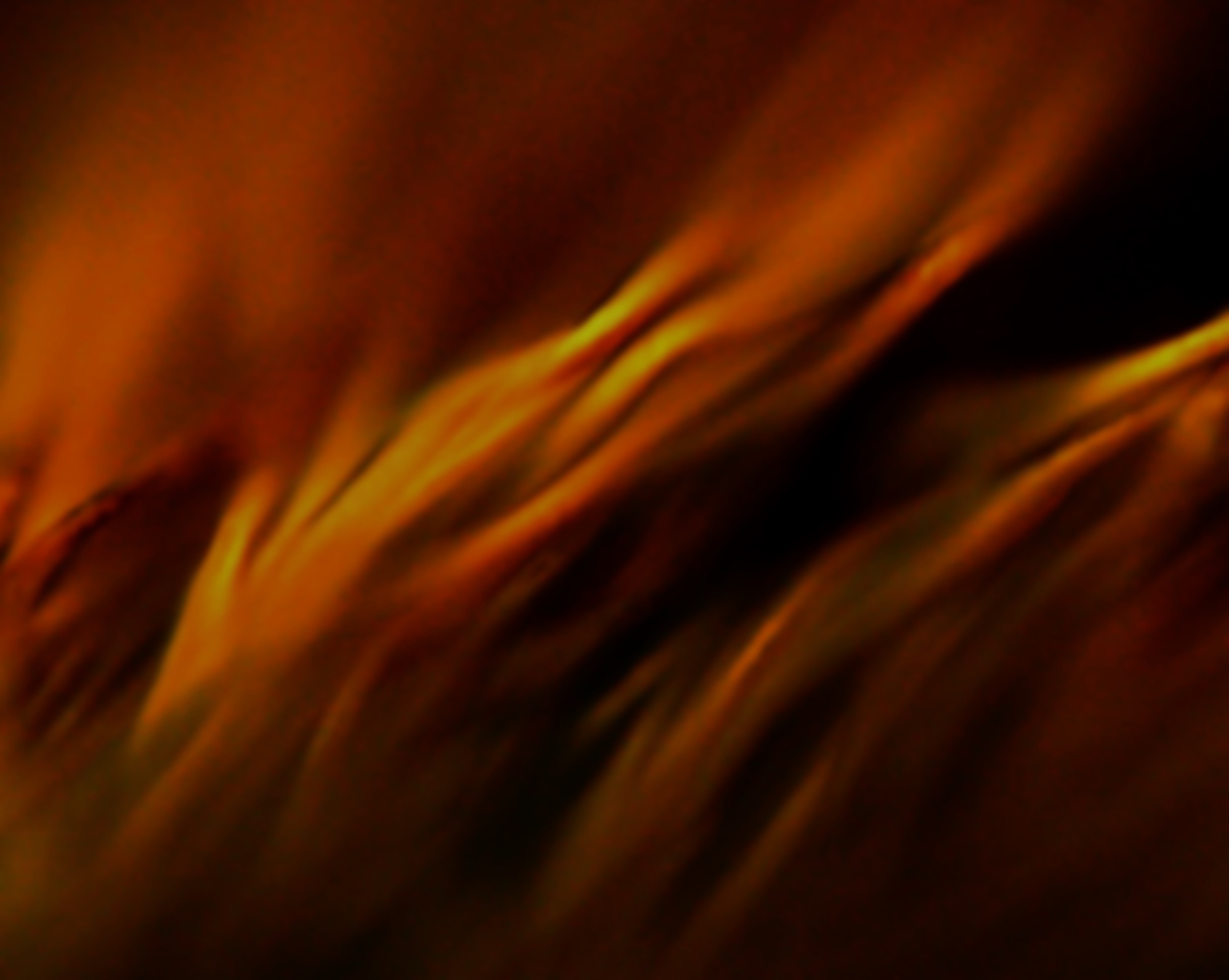 使徒行傳  2
43 众人都惧怕，使徒又行了许多奇事神迹。
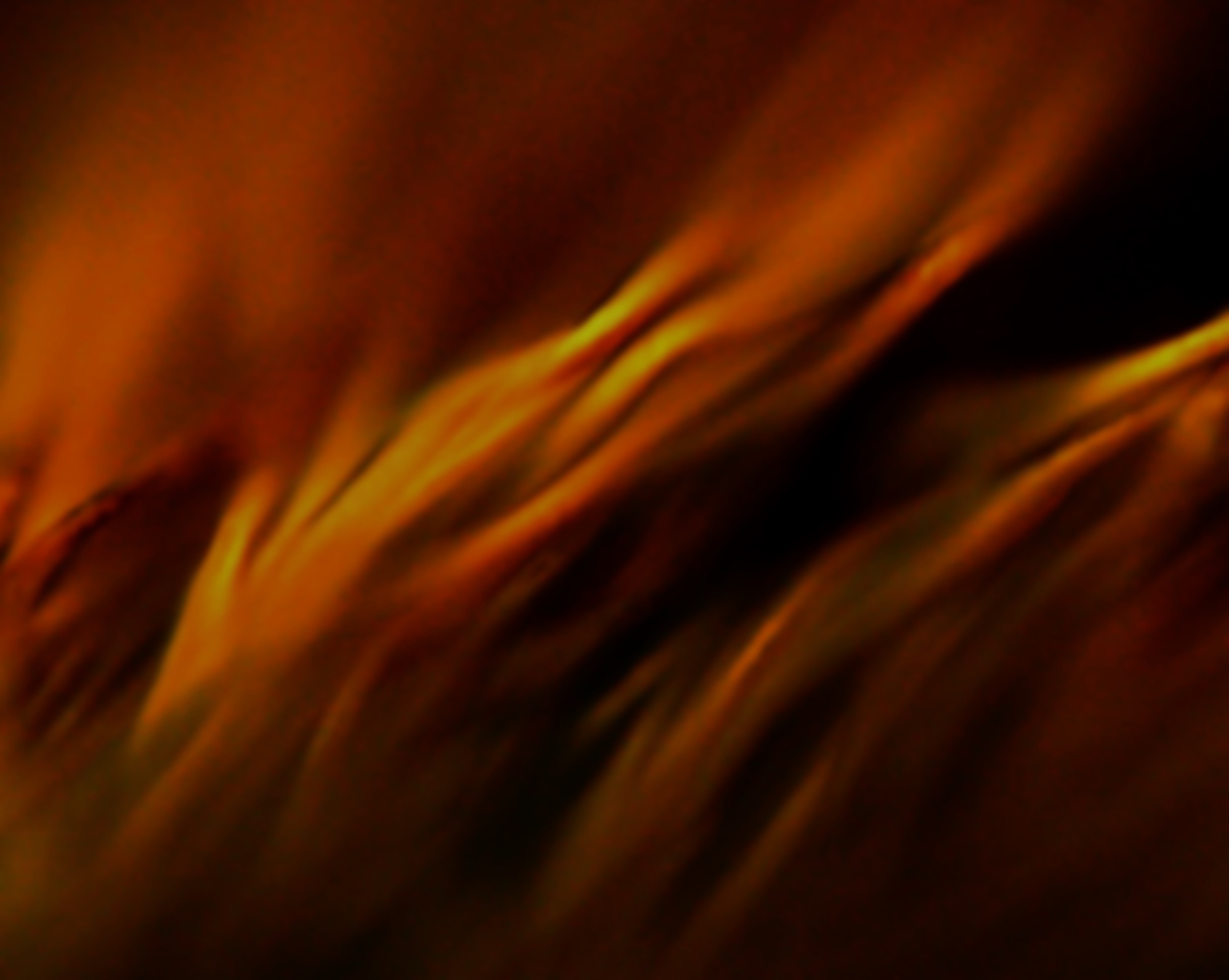 1927 - 1937
复兴的春雷，山东大复兴
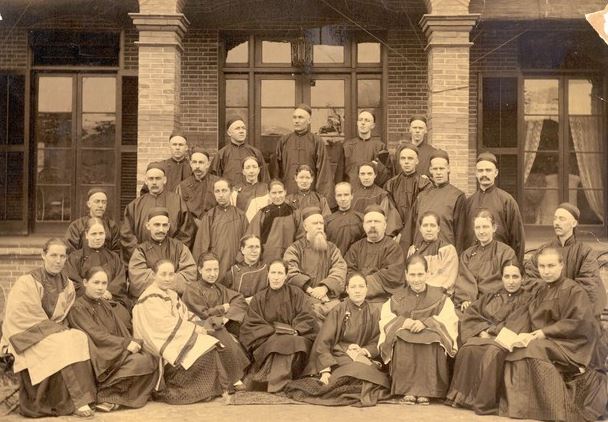 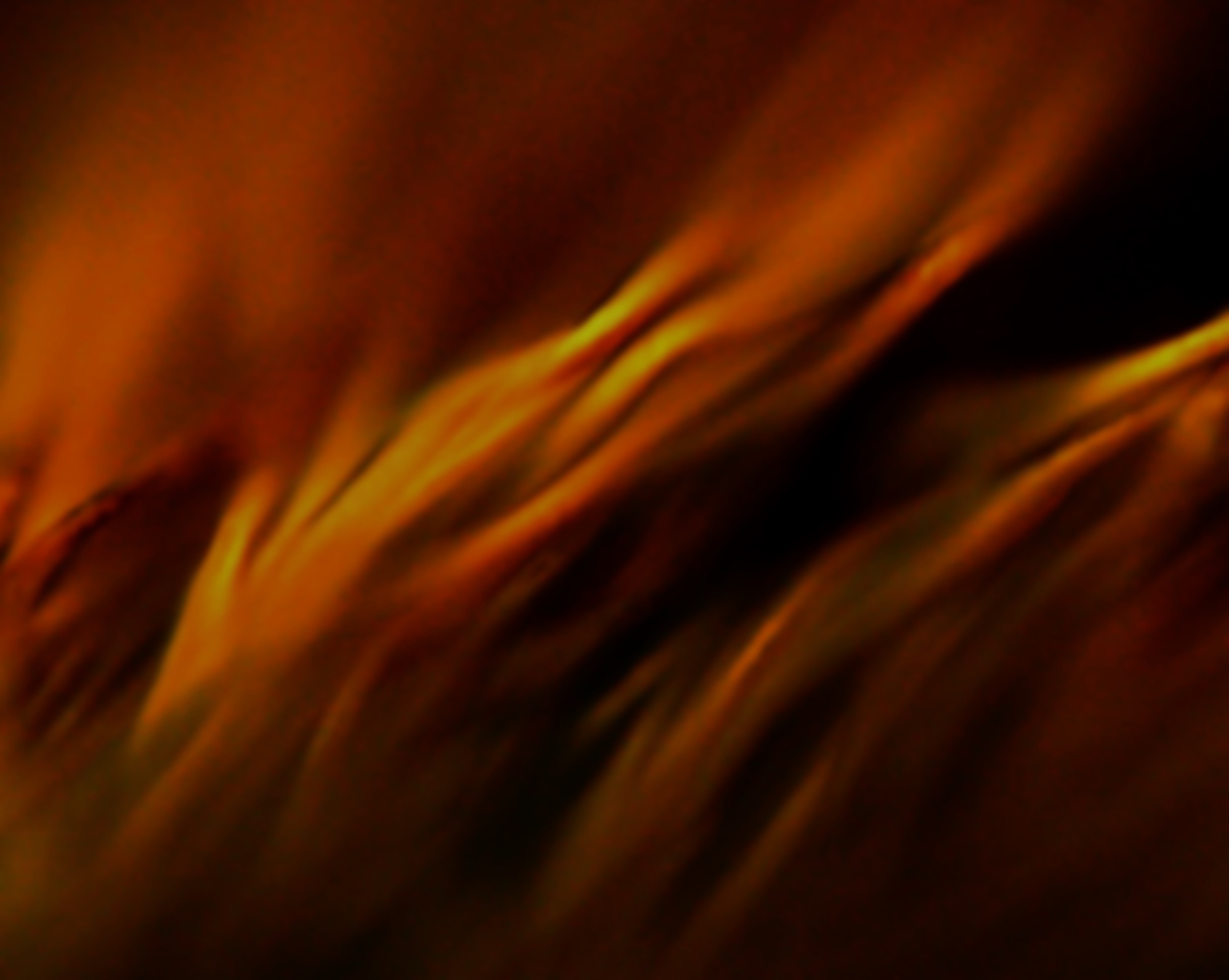 1954 阿根廷大复兴
五十天醫治佈道大會
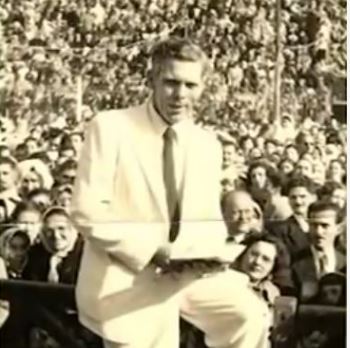 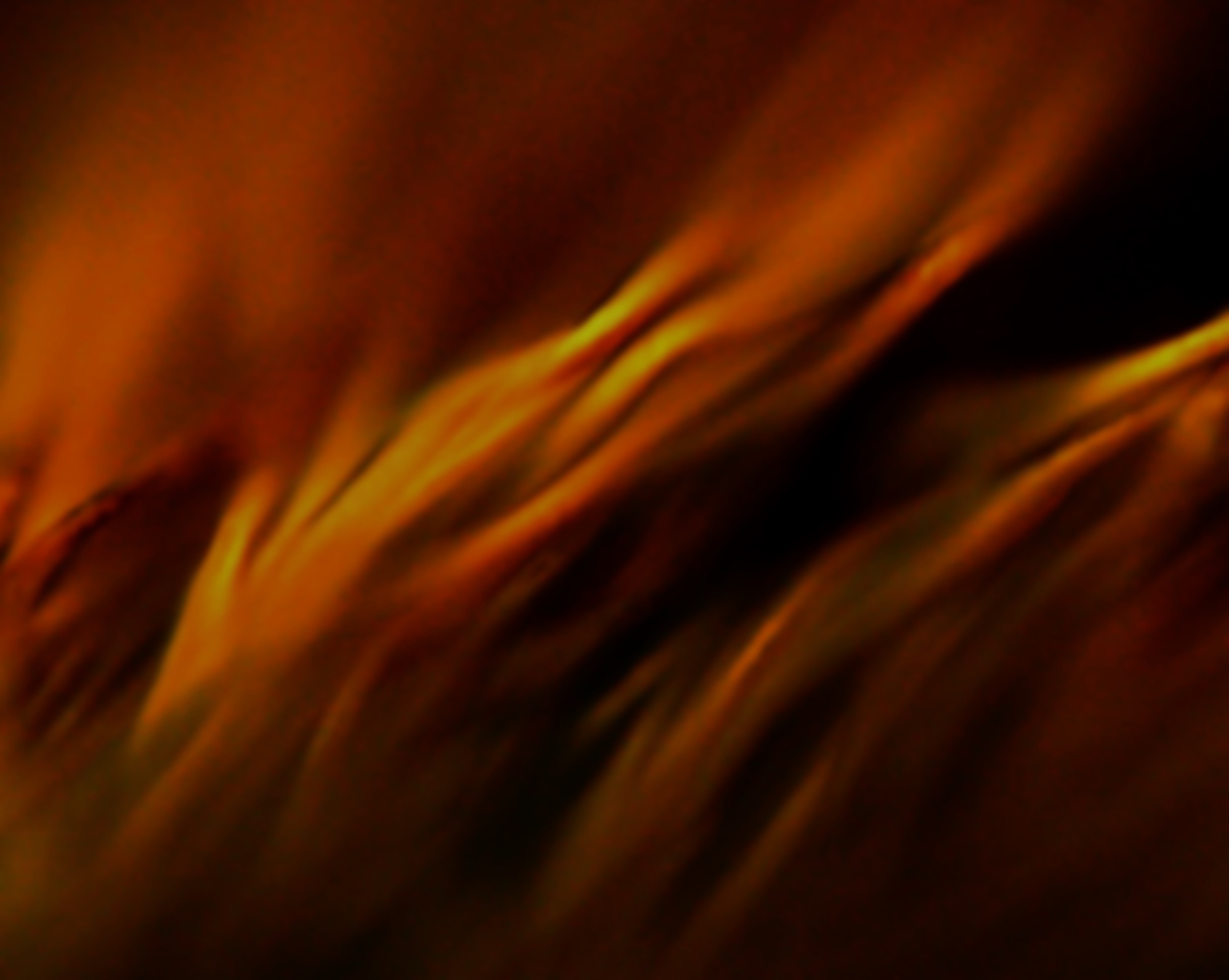 如何預備自己
（一）心要動！
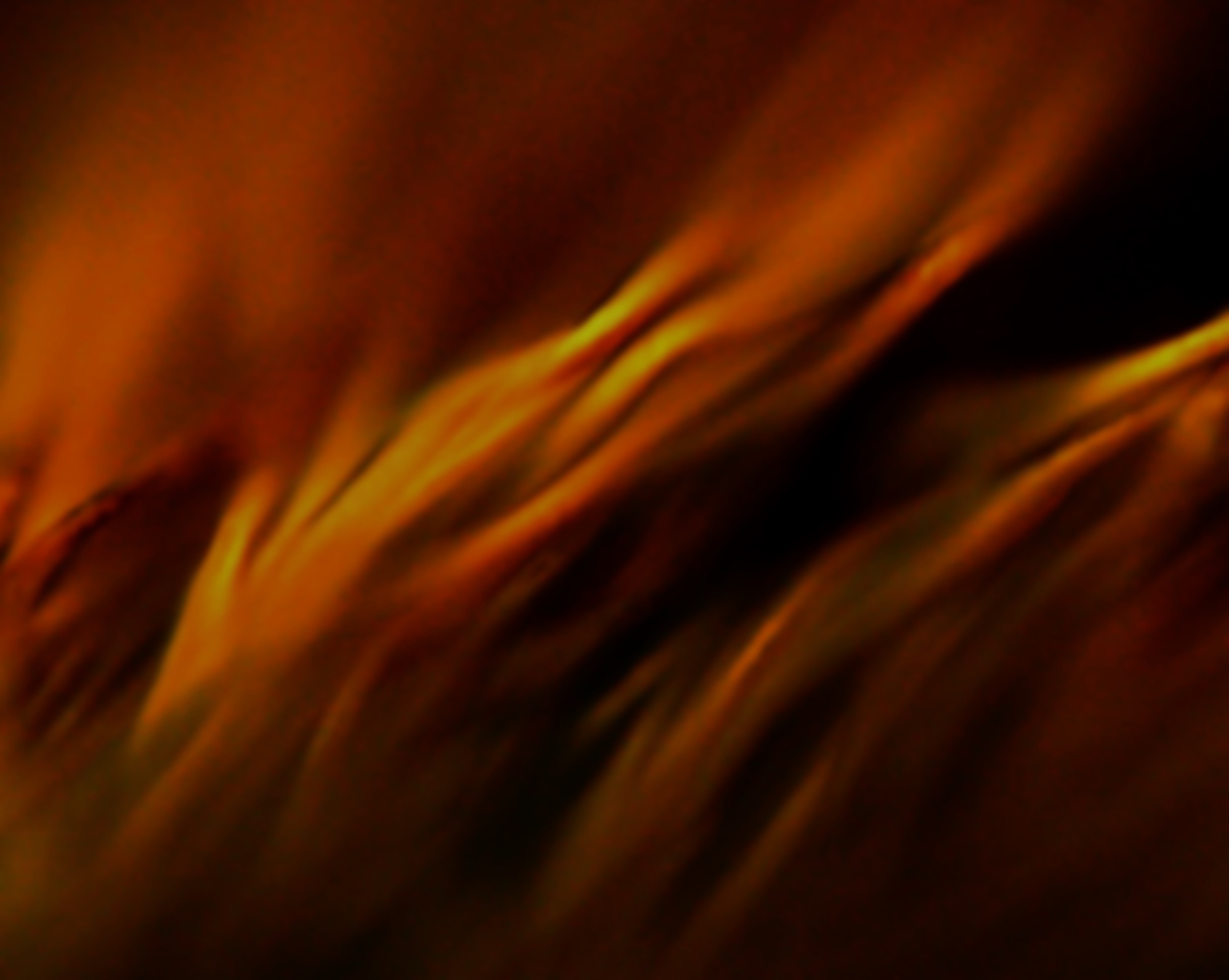 以基督的心為心
憐憫同情別人的心
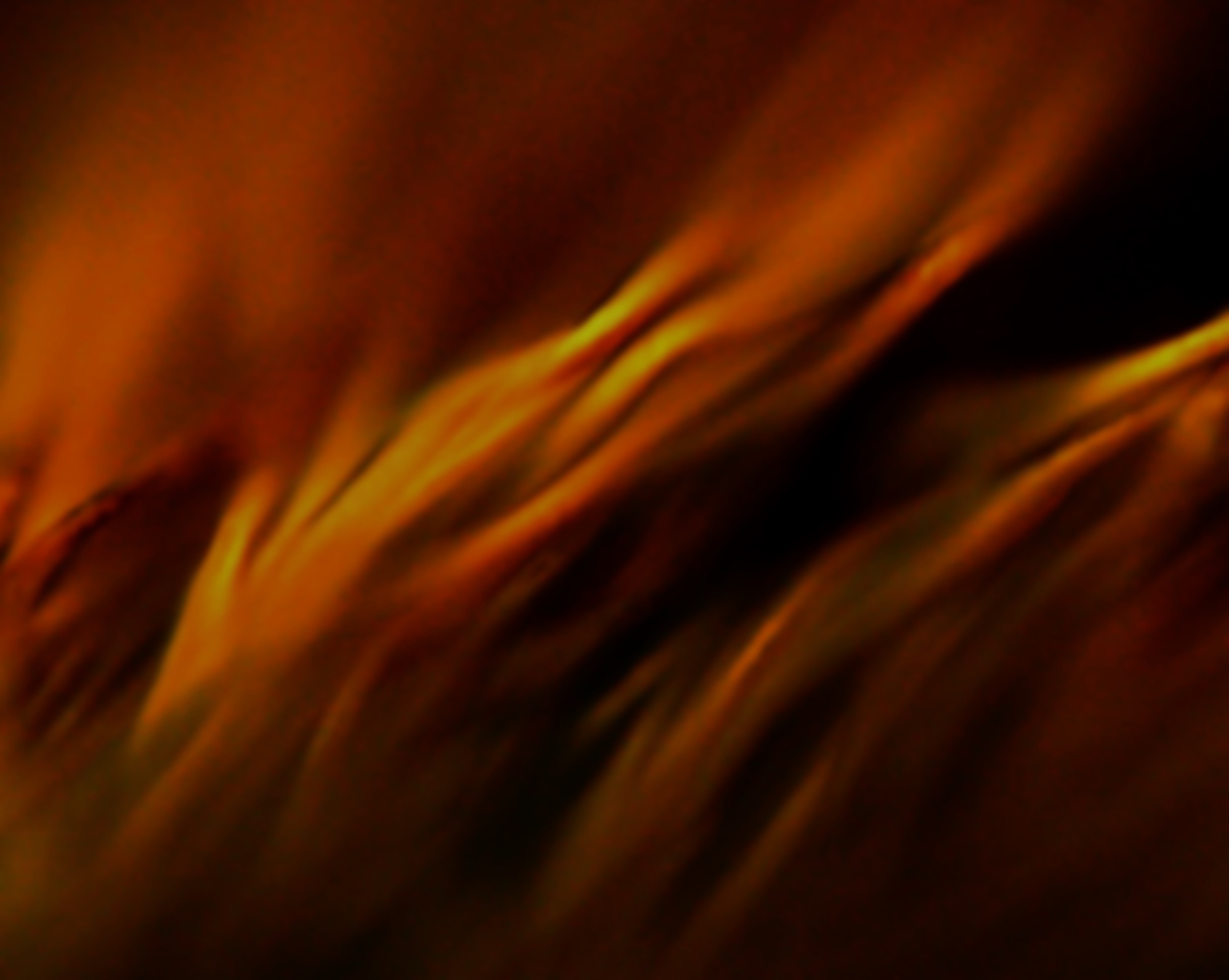 （二）眼要看！
屬靈工程的建造
短期、中程，長期的目標。
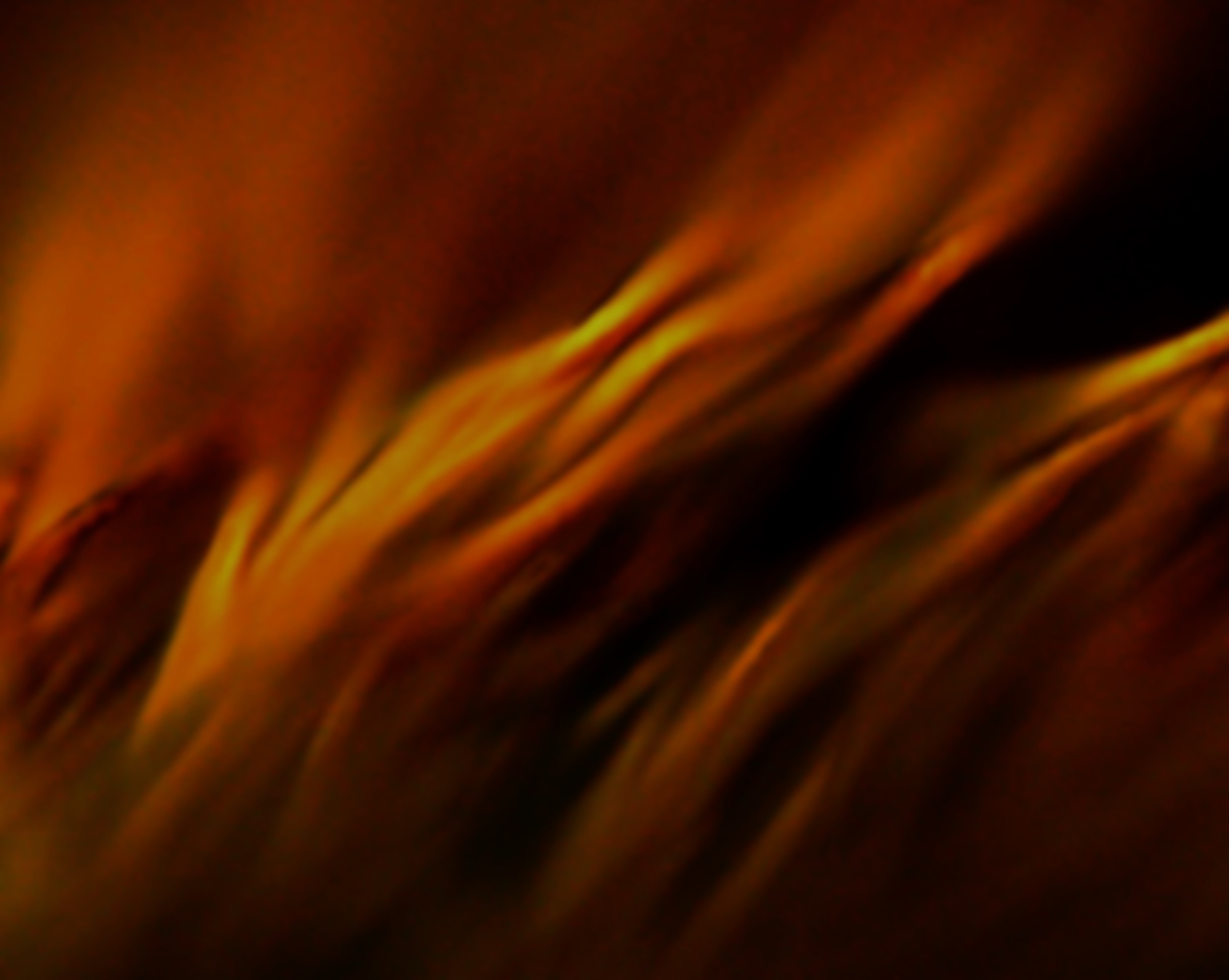 兒童事工繼續成長
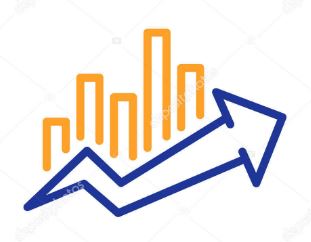 20
5
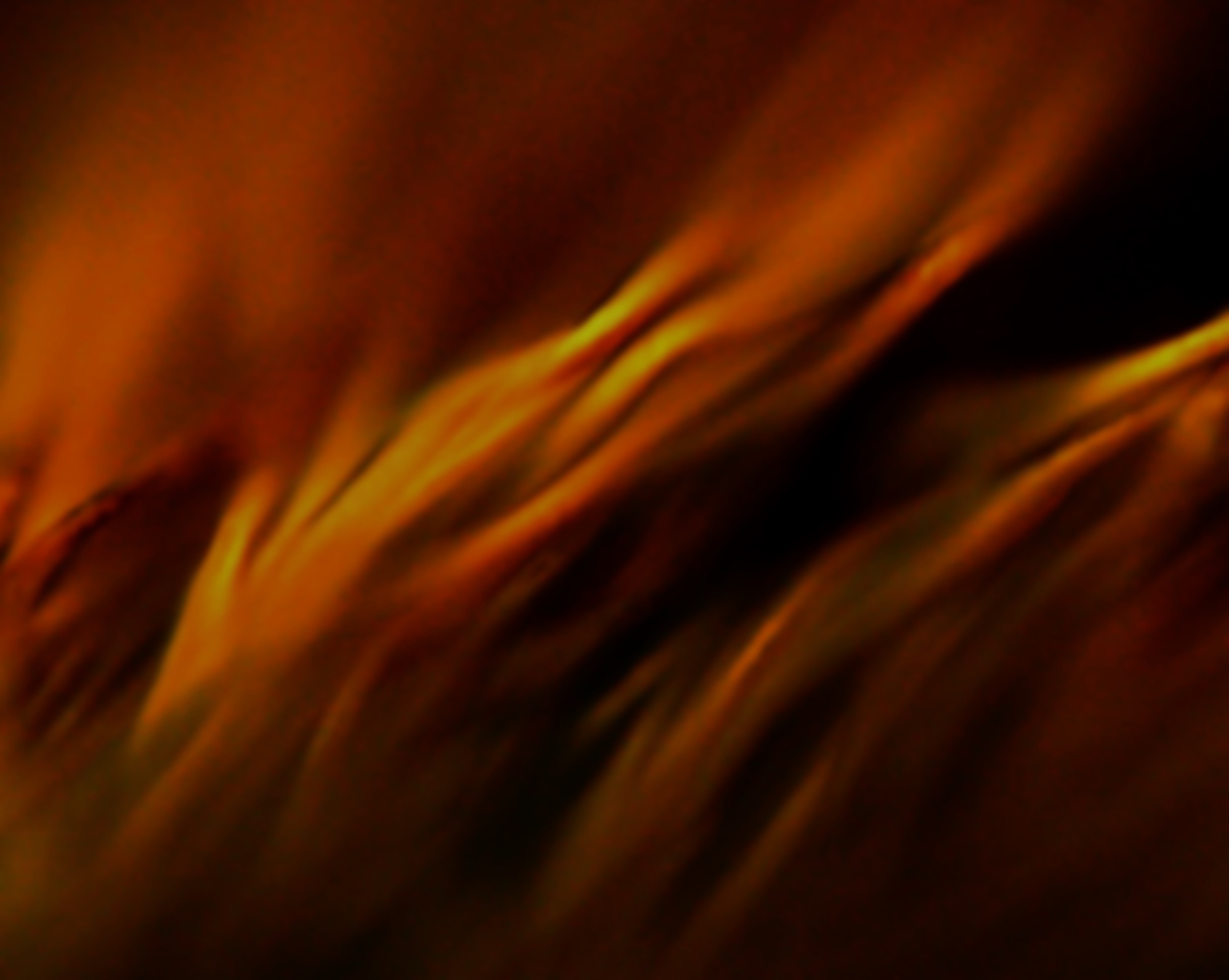 小組內造與外展？
內造：內部的建造。
外展：向外的開展。
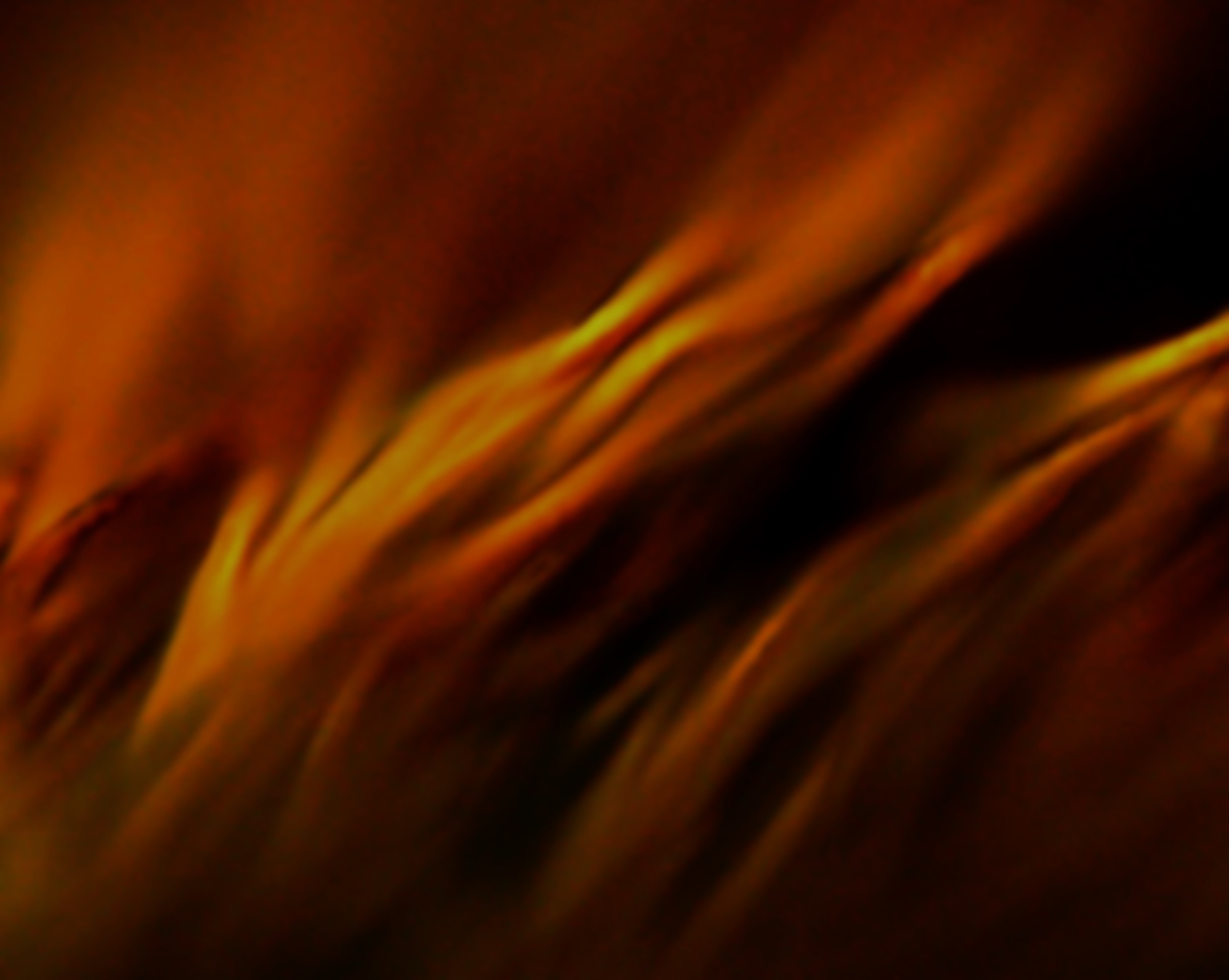 二月底，先有內造的培訓。
三月底，同心來做外展聚會。
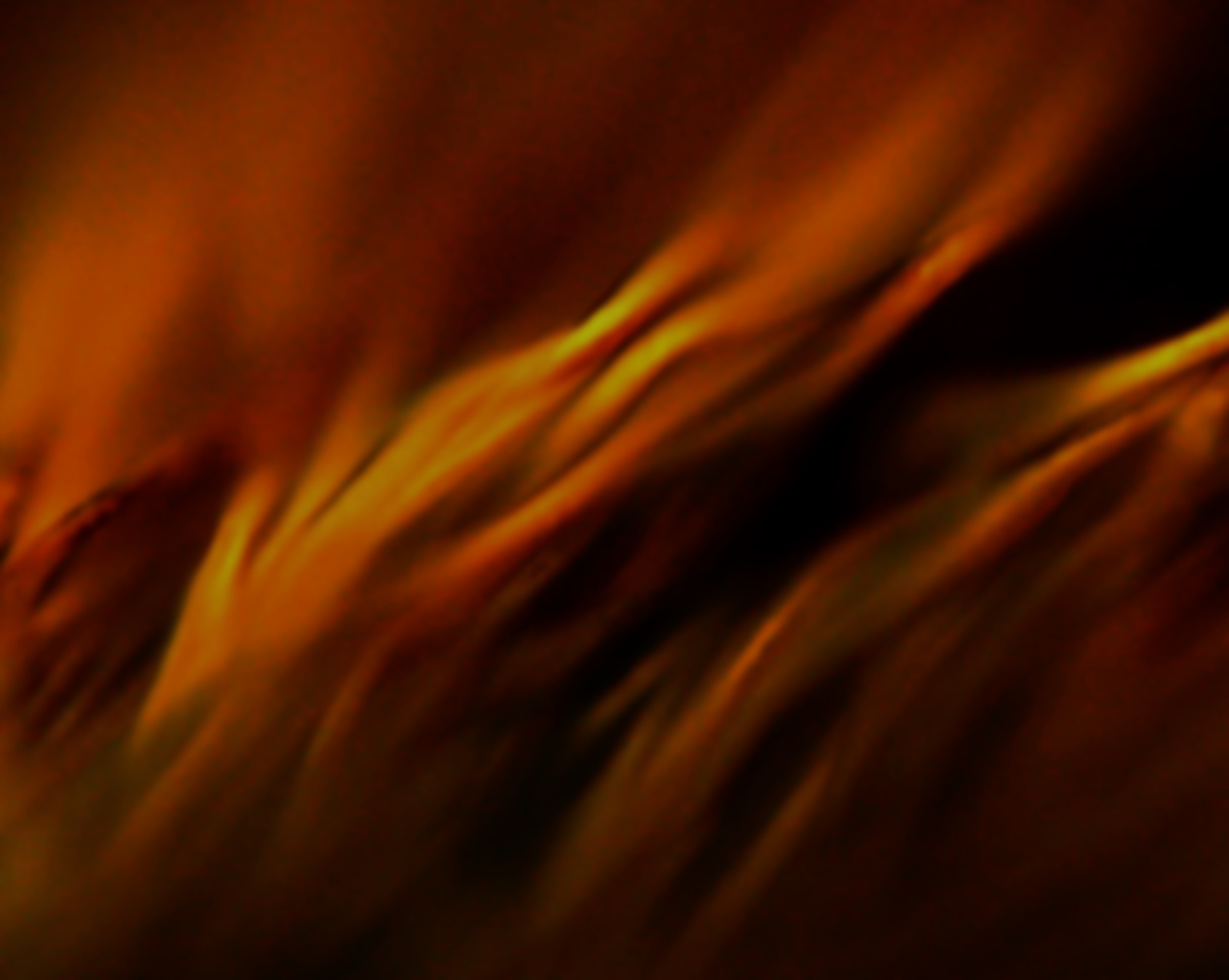 1. 小羊想要成長為壯羊。
2. 壯羊需要成長為頭羊。
3. 頭羊需要帶領小羊和壯羊。
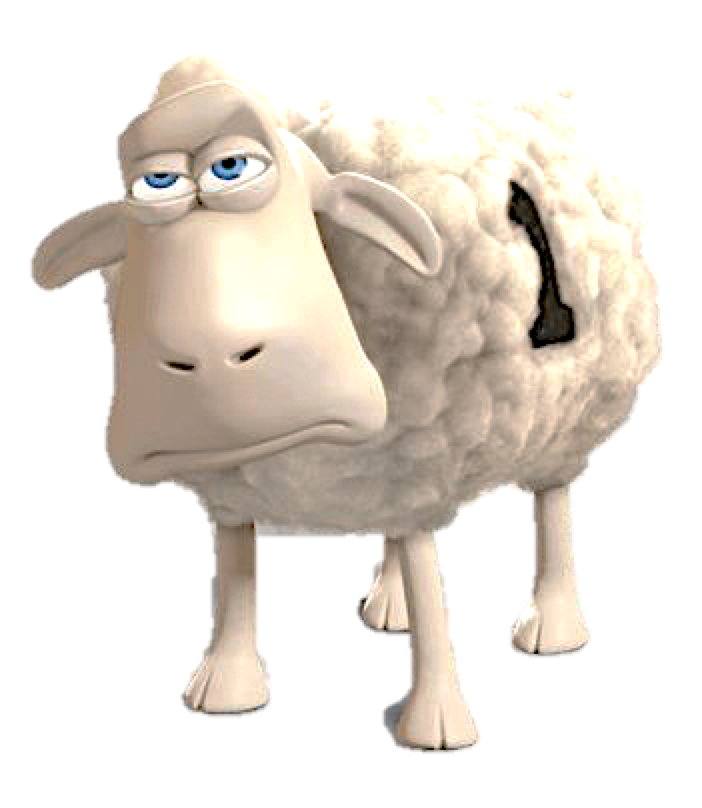 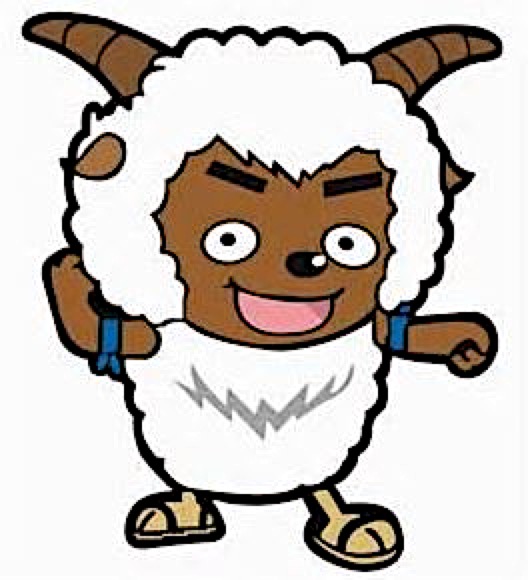 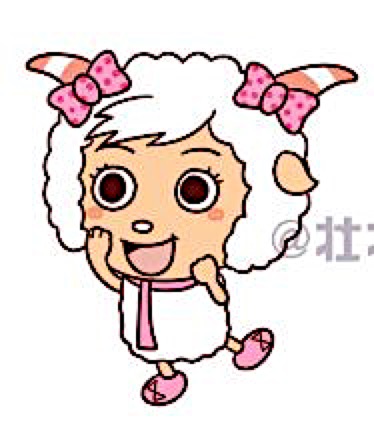 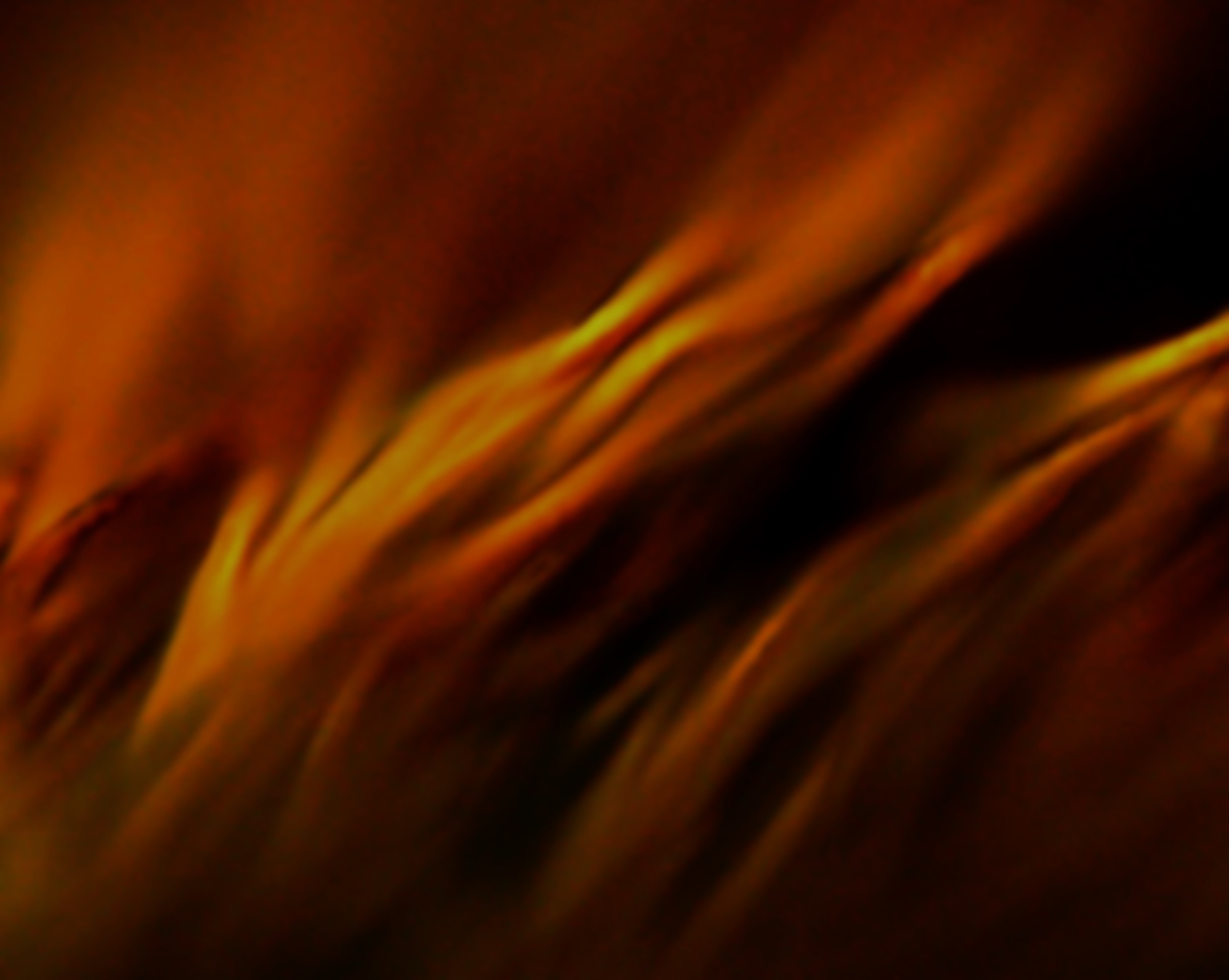 我們都要 警醒 禱告！
同心合一 建造 教會！
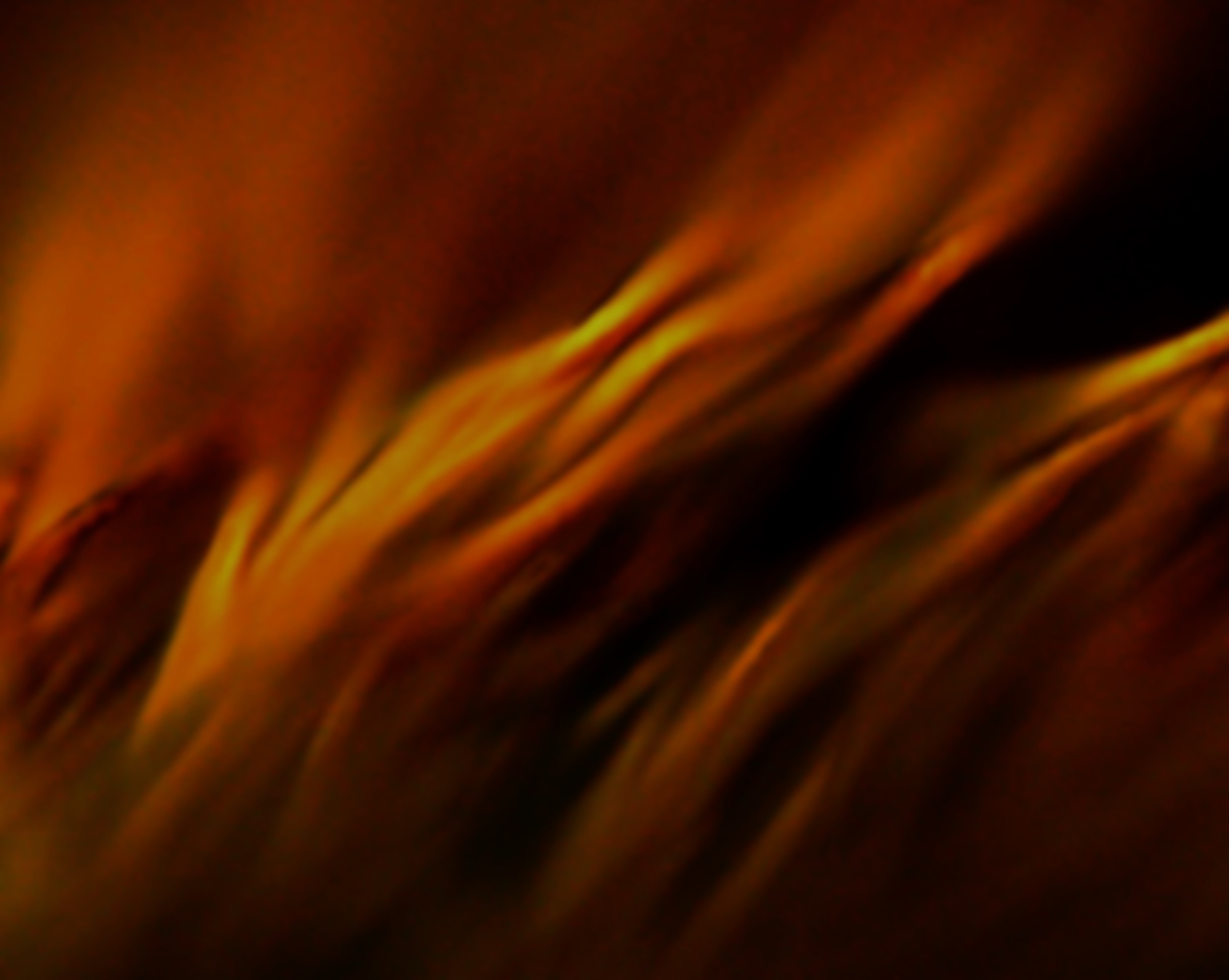 （三）腳要走
教會應當是
‘‘現在進行式’’的教會。
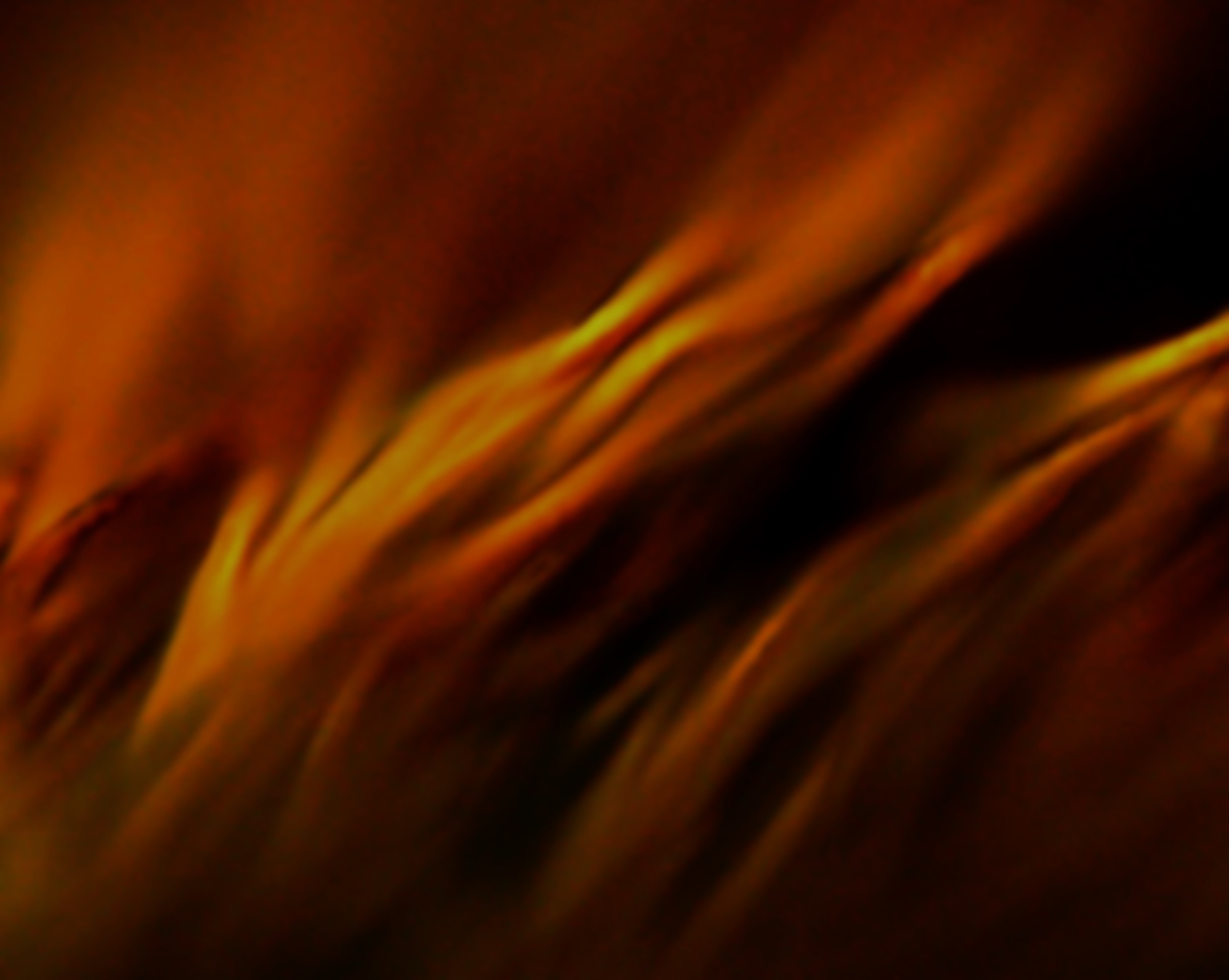 活水，從自己流出活水！
泉源就是主耶穌！
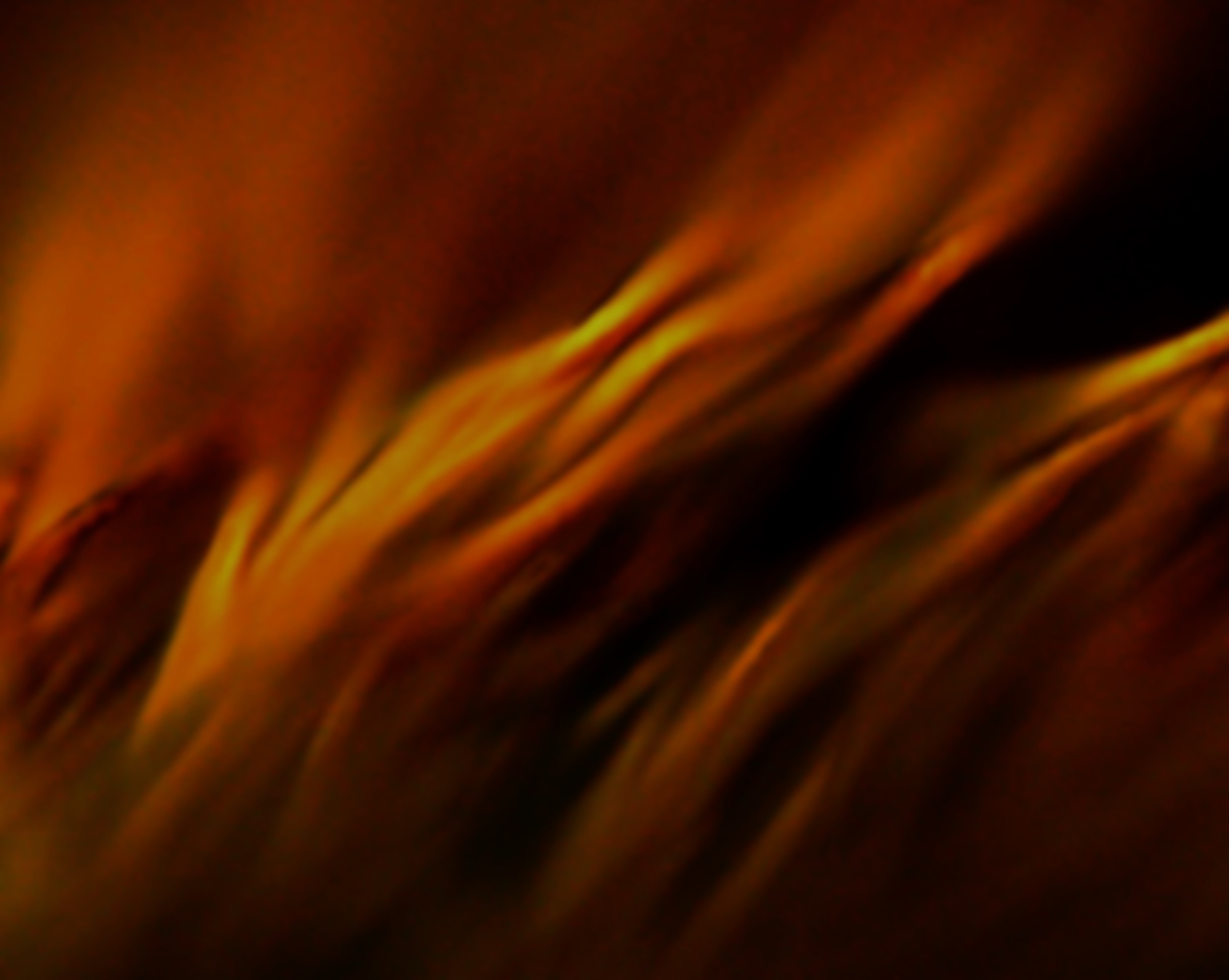 Word of Life: Sweden
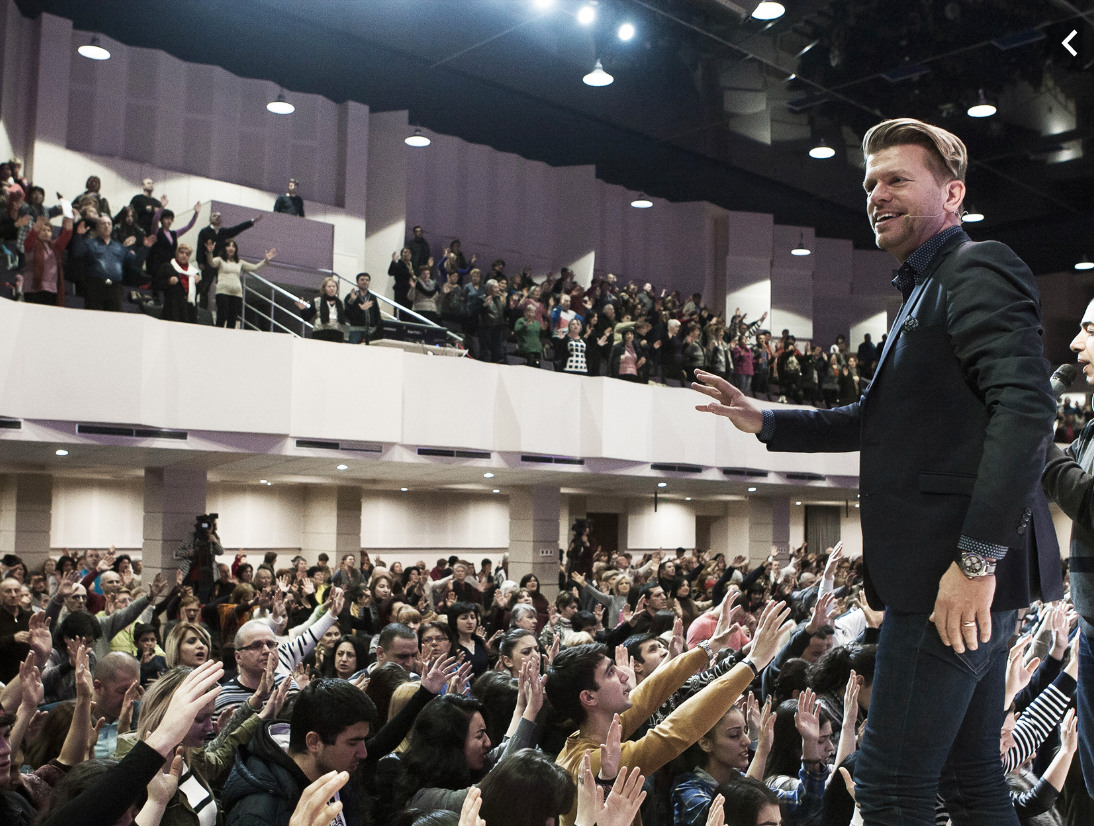 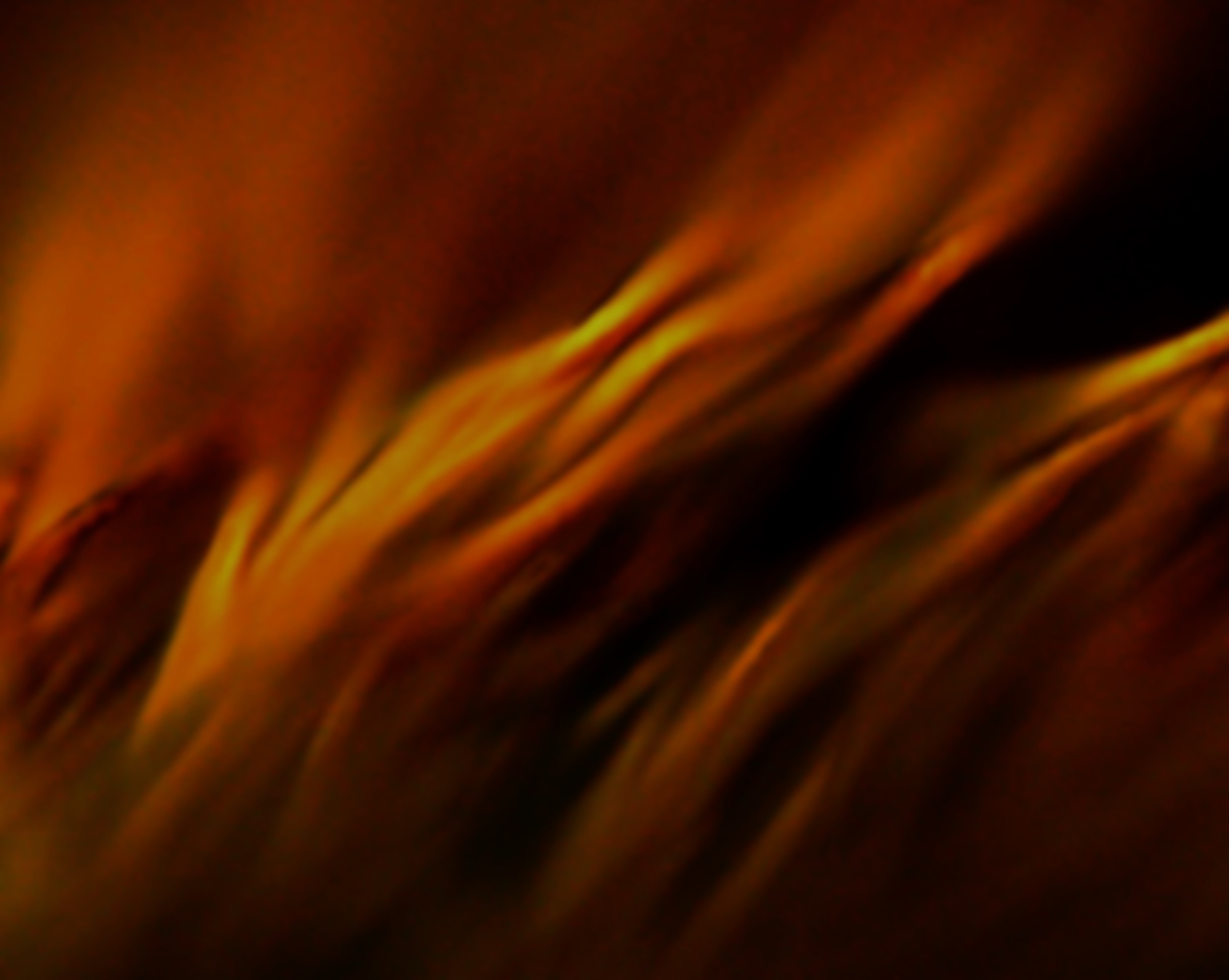 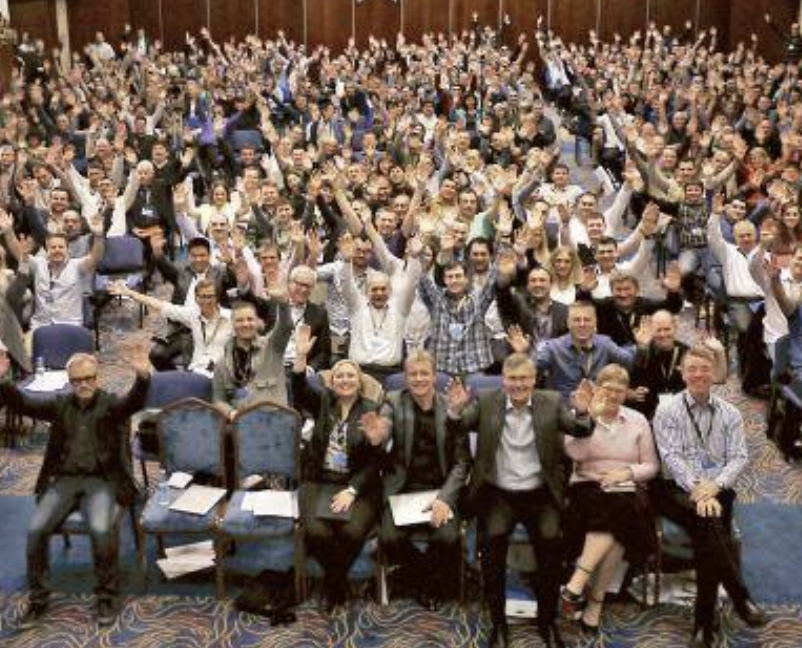 Word of Life: Sweden
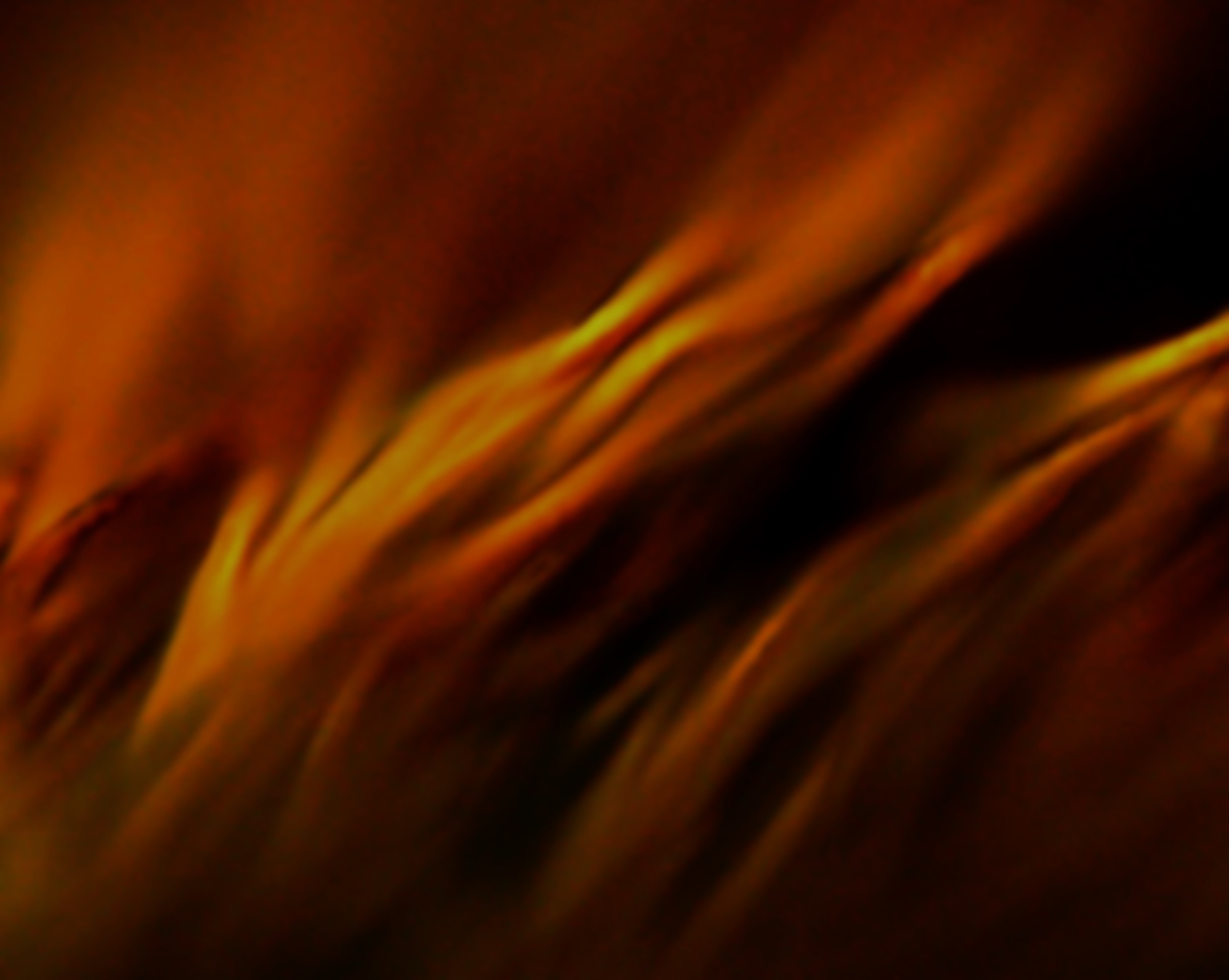 （三）憑信心
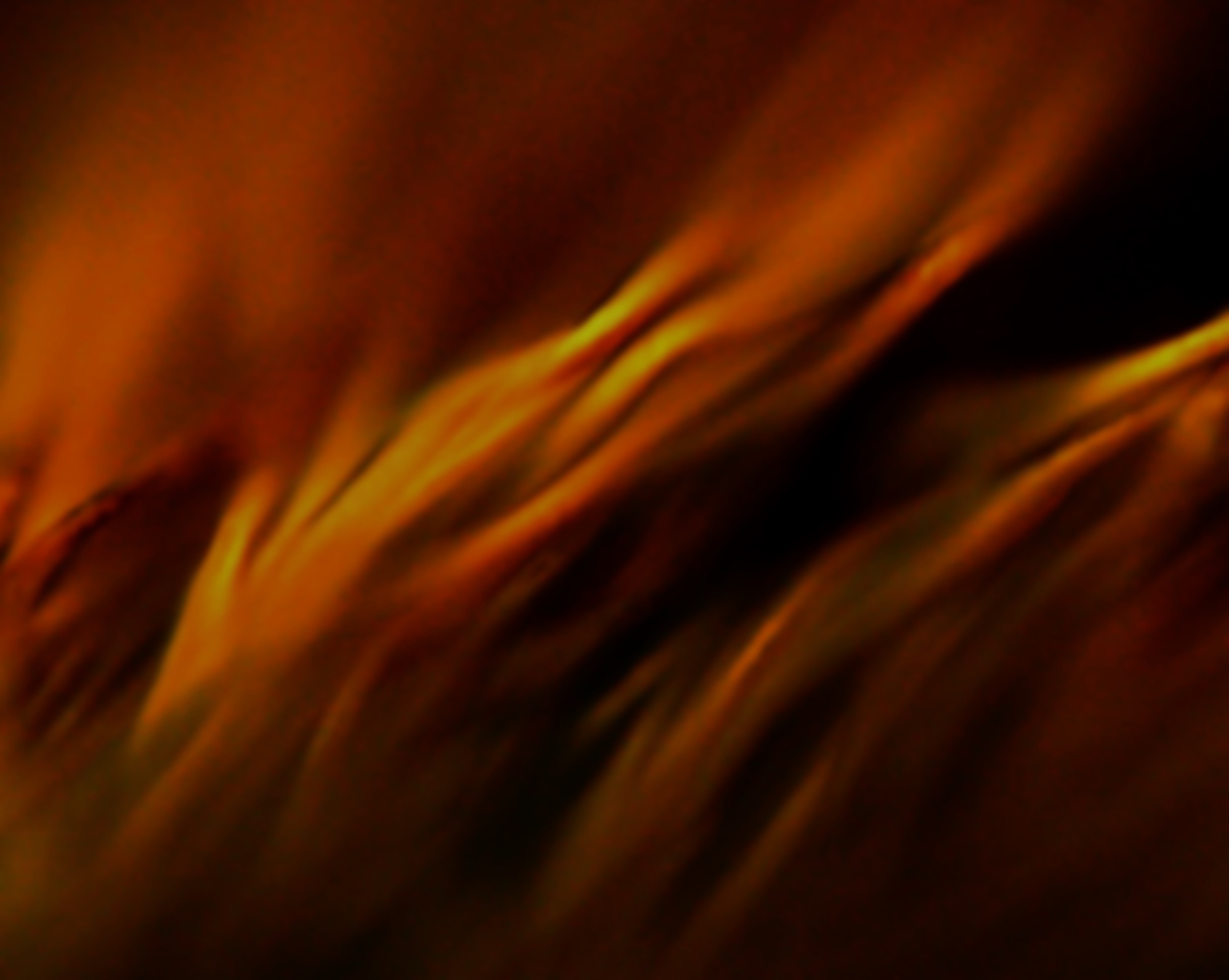 如何预备自己迎接复兴
1：心要動。
2：眼要看。
3：腳要走。
4：憑信心。